NutriStudents K-12 & US Foods:A Strategic Partnership
1
NutriStudents K-12: Redefining the NSLP
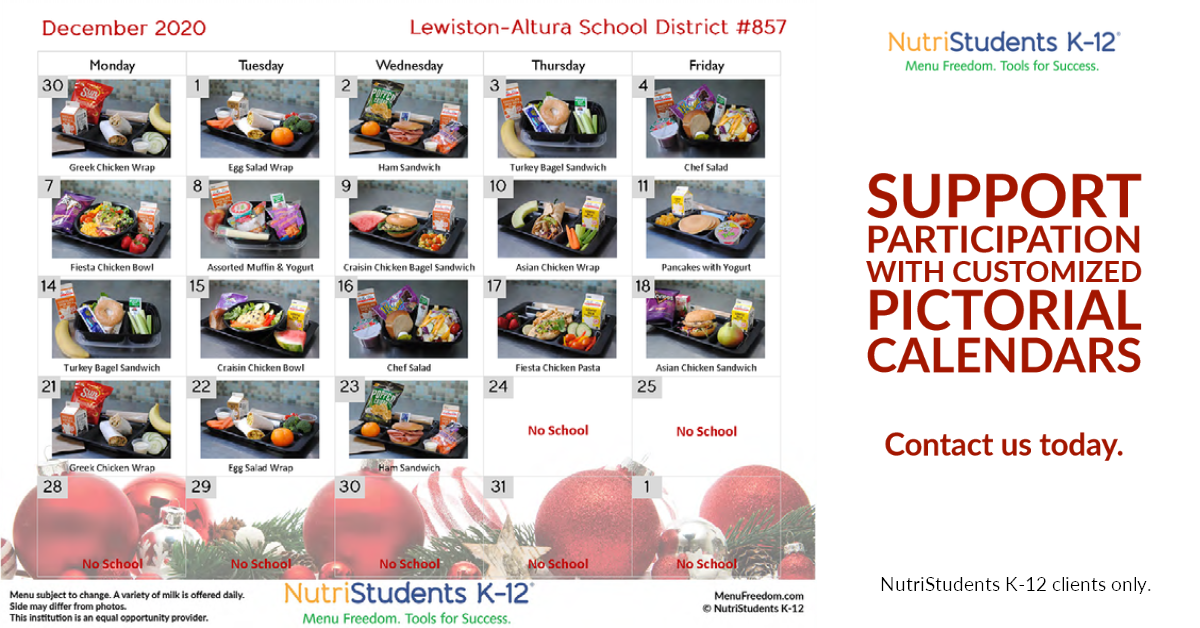 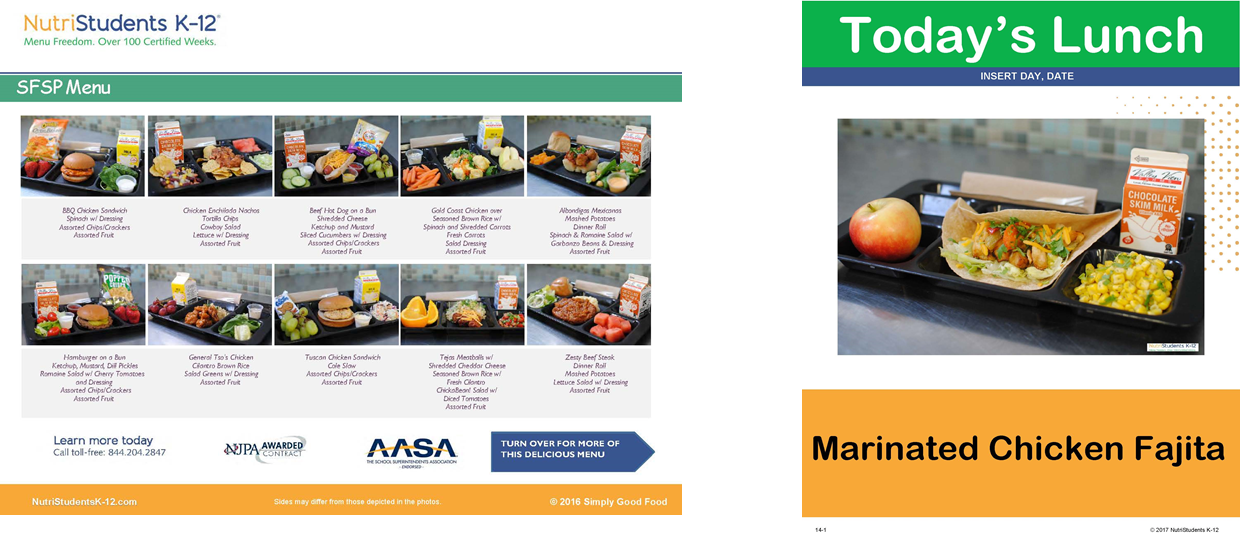 2
Follow the Money:Proven Success for Schools
Increased participation (and revenues)
Reduced costs, food waste
Increased profitability
Reduced daily prep and administrative workload
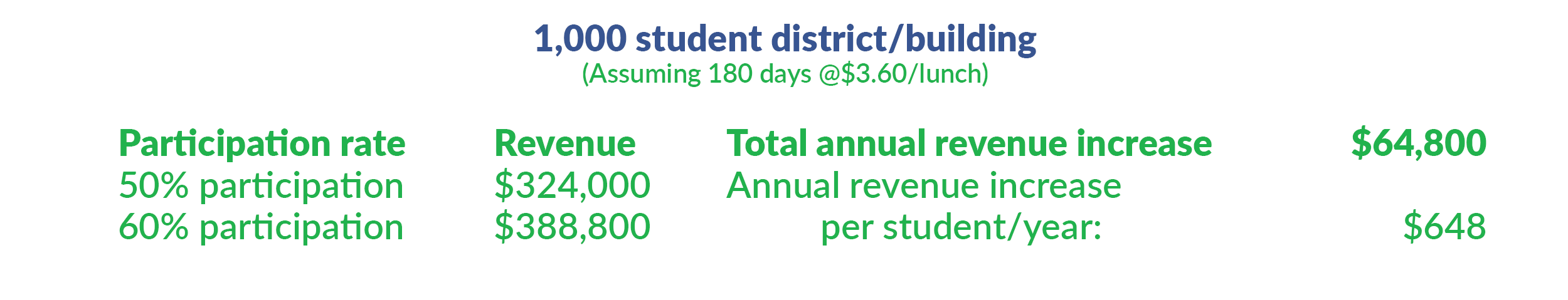 3
Client Testimonials
“NutriStudents K-12 is the best thing that happened to me in my foodservice career.” 
- Sue Motzko
“Our food waste was decreased by as much as 30-40% less than last year.”  
- Tom Marcussen
“The kids love the food...I haven’t had one single complaint!” 
- Sue Motzko
“The kids are excited about breakfast and lunch. Participation has increased much more than we expected: From 500 to 700 every day.”  
- Crystal Vang
“This doesn’t look or taste like school lunch. It’s absolutely awesome!” 
- Shelly Miller
“Foodservice directors would have to be out of their mind not to use this program!” 
-Crystal Gauss
“I’m so pleased with my lower food cost.” 
- Shelly Miller
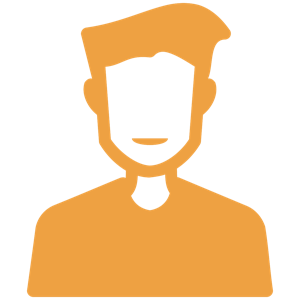 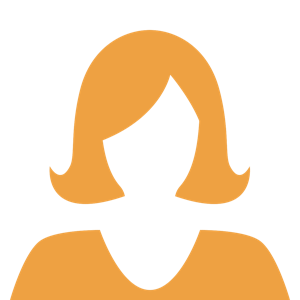 “My whole job is easier…less time doing food prep and cooking…”  
- Judy Gertz
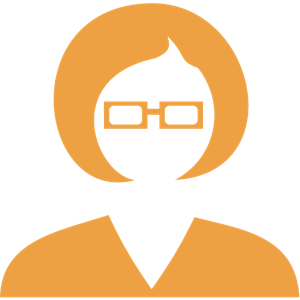 4
Pricing: Transparent and Concise
One-time setup fee and monthly subscription payable over 12 months

One-Time Setup Fee/District
Four schools or less			$1,995
Each additional school    	    $209

Monthly Subscription
Four schools or less			 $289/month
Each additional school		   $49/month
5
What’s in it for Sales Reps?
Increased income
Expanded sales opportunities 
Increased customer loyalty
Differentiation from competitors
Minimize loss of customers to foodservice management companies
Larger, more profitable orders  
Simplified ordering process from concise market basket results in larger orders of fewer items
Time savings with  DataBites™ inventory & semi-automated order management system
6
US Foods Sales Reps Responsibilities
US Foods sales reps only responsible for referring schools to NutriStudents K-12 
No selling or closing required by sales reps
NutriStudents K-12 salespeople responsible for inquiry follow up, closing and customer support
Minnesota & select Western Wisconsin K-12 schools exempt from this agreement
7
Sales Incentives
10% commission based on one-time set-up fee for any referral resulting in a sale
$500 additional incentive for first rep(s) to refer a school that subscribes to NutriStudents K-12
$1,000 for first rep(s) to refer what results in 5 subscription agreements
US Foods sales mgmt will determine all award recipient(s)
8
Questions?
Amanda@NutriStudentsK-12.com
844.204.2847

MenuFreedom.com
9